Thứ hai, ngày 04 tháng 05 năm 2020
ĐỊA LÍ
Bài 20: Châu Âu
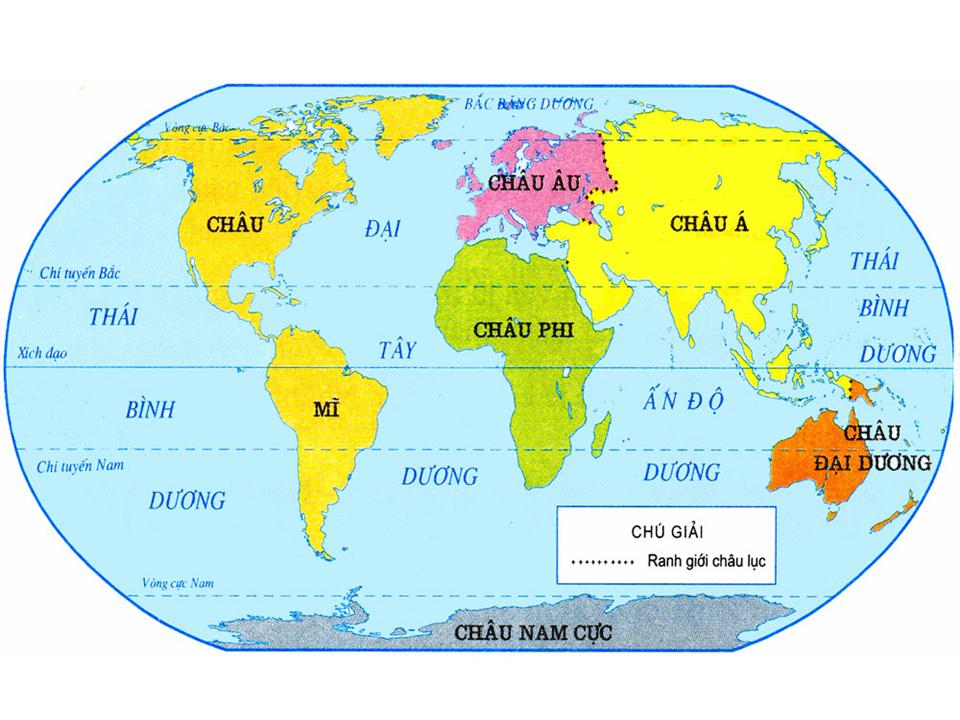 1.Vị trí địa lí, giới hạn châu Âu
- Nằm ở bán cầu Bắc
Quan sát hình, cho biết châu Âu tiếp giáp với những châu lục, biển và đại dương nào ?
Lược đồ các châu lục và đại dương
Thứ hai, ngày 04 tháng 05 năm 2020
ĐỊA LÍ
Bài 20: Châu Âu
1.Vị trí địa lí, giới hạn châu Âu
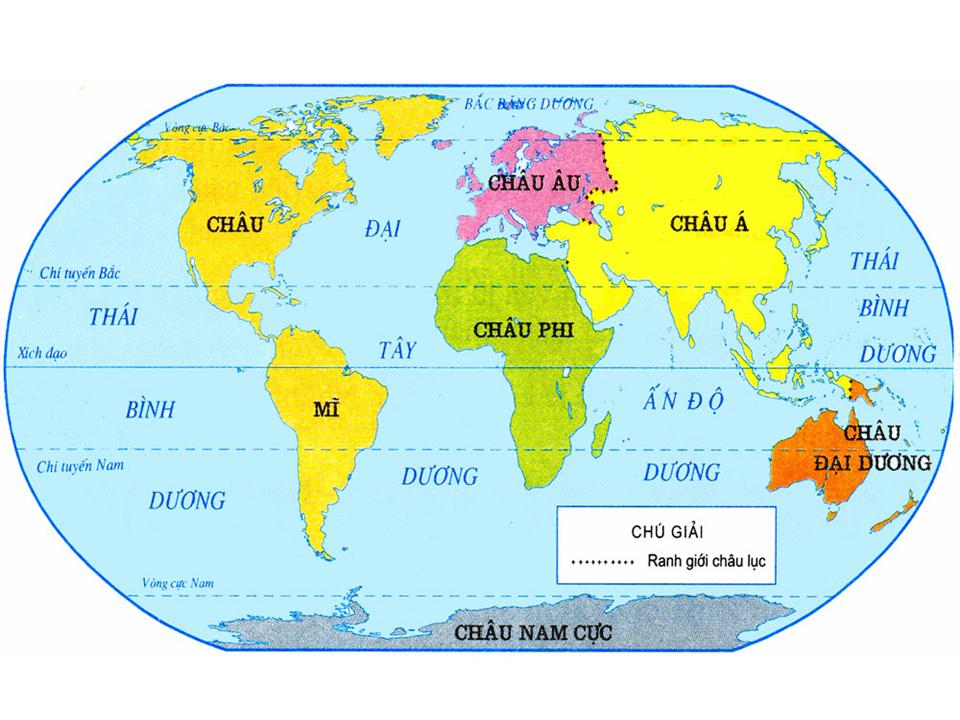 - Nằm ở Bán cầu Bắc
- Châu Âu nằm ở phía tây châu Á, có ba phía giáp biển và đại dương.
- Dựa vào bảng số liệu sau, cho biết diện tích của châu Âu, so sánh với châu Á.
Bảng số liệu về diện tích của các châu lục năm 2004
Không kể dân số Liên bang Nga
Kể cả dân số Liên bang Nga
Thứ hai, ngày 04 tháng 05 năm 2020
ĐỊA LÍ
Bài 20: Châu Âu
1.Vị trí địa lí, giới hạn châu Âu
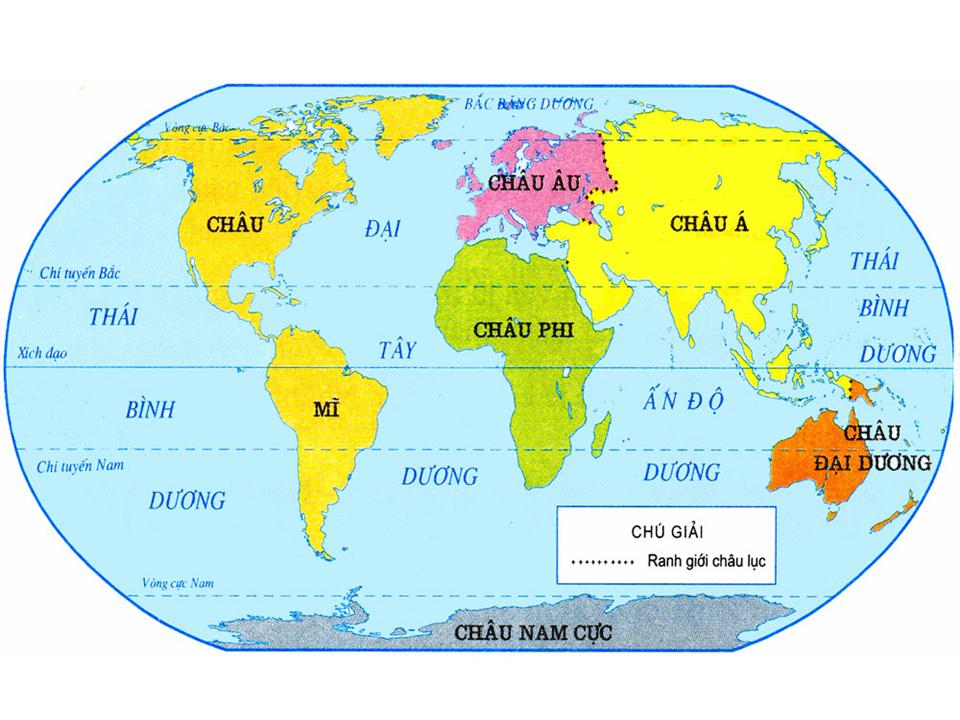 - Nằm ở Bán cầu Bắc
- Phía Đông giáp với châu Á, ba phía còn lại giáp biển và đại dương.
- Diện tích bằng    diện tích châu Á
Thứ hai, ngày 04 tháng 05 năm 2020
ĐỊA LÍ
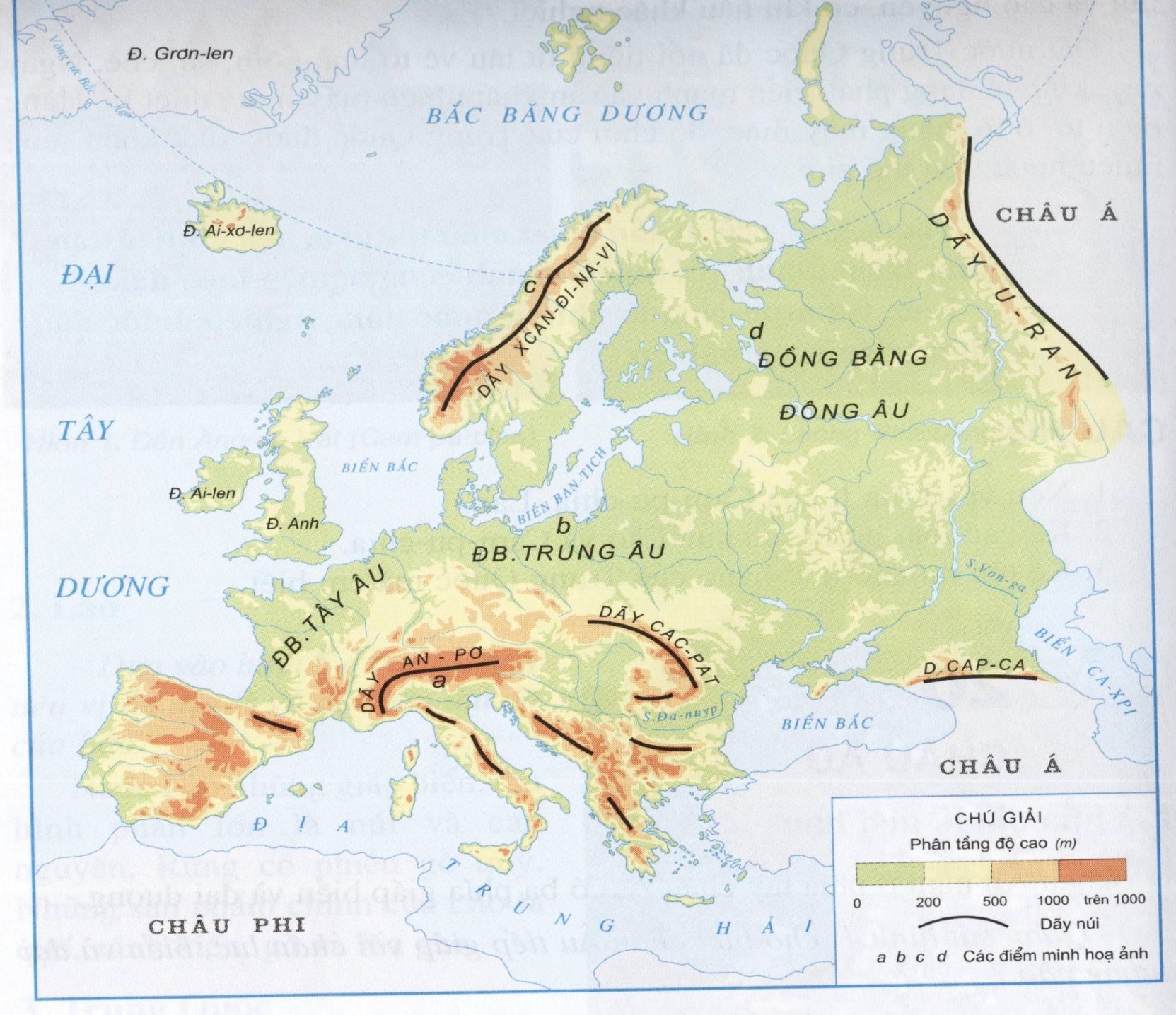 Bài 20: Châu Âu
Đặc điểm tự nhiên của châu Âu
- Quan sát lược đồ, hãy đọc tên
các đồng bằng, dãy núi và 
sông lớn ở châu Âu.
- Cho biết vị trí của các đồng bằng và dãy núi lớn ở châu Âu.
Lược đồ tự nhiên châu Âu
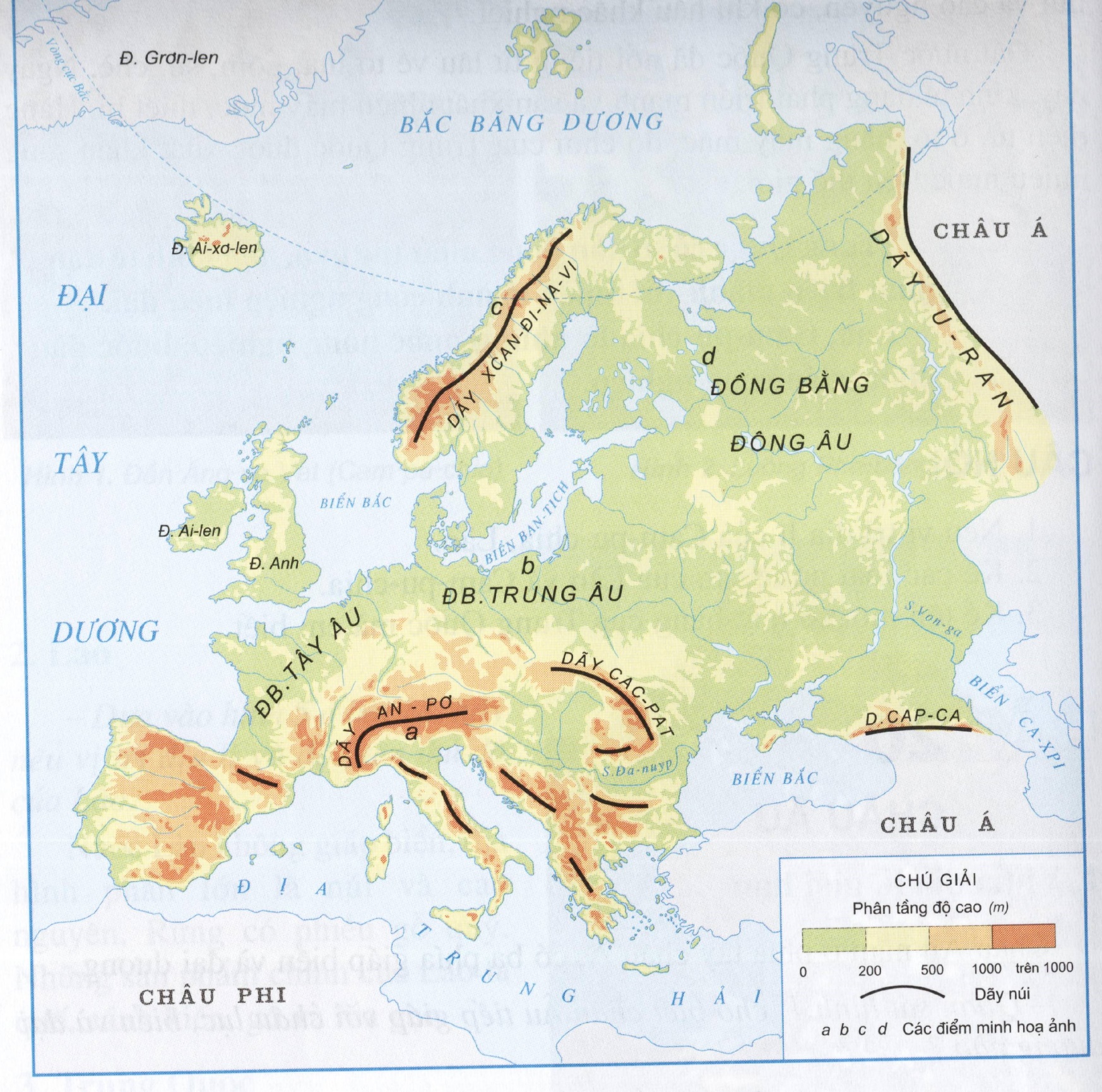 Lược đồ tự nhiên châu Âu
Đoàn Đức Thái-TH Nam TrạchGV LÊ THỊ LIÊN
QUẬN 10-TP HCM
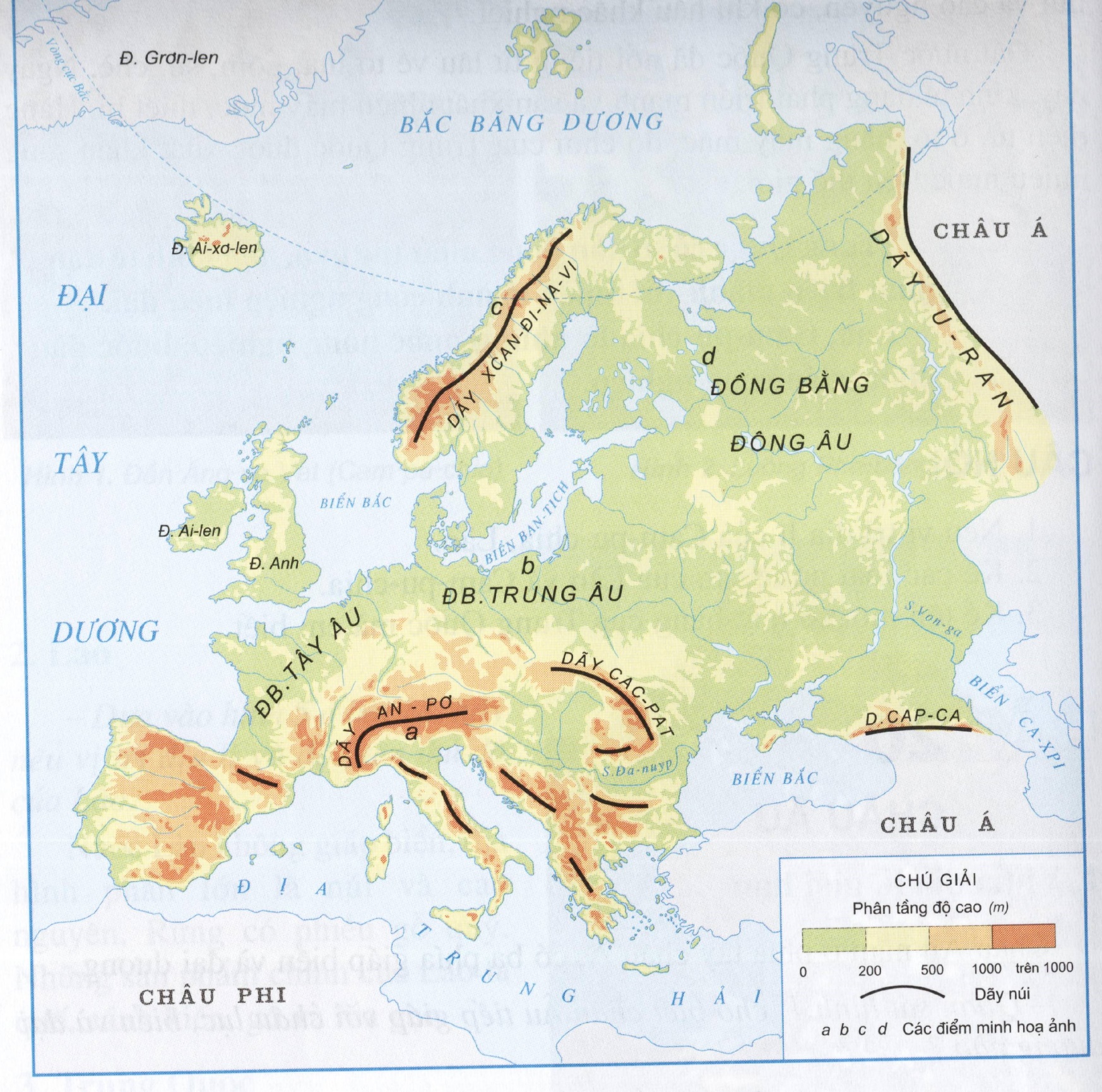 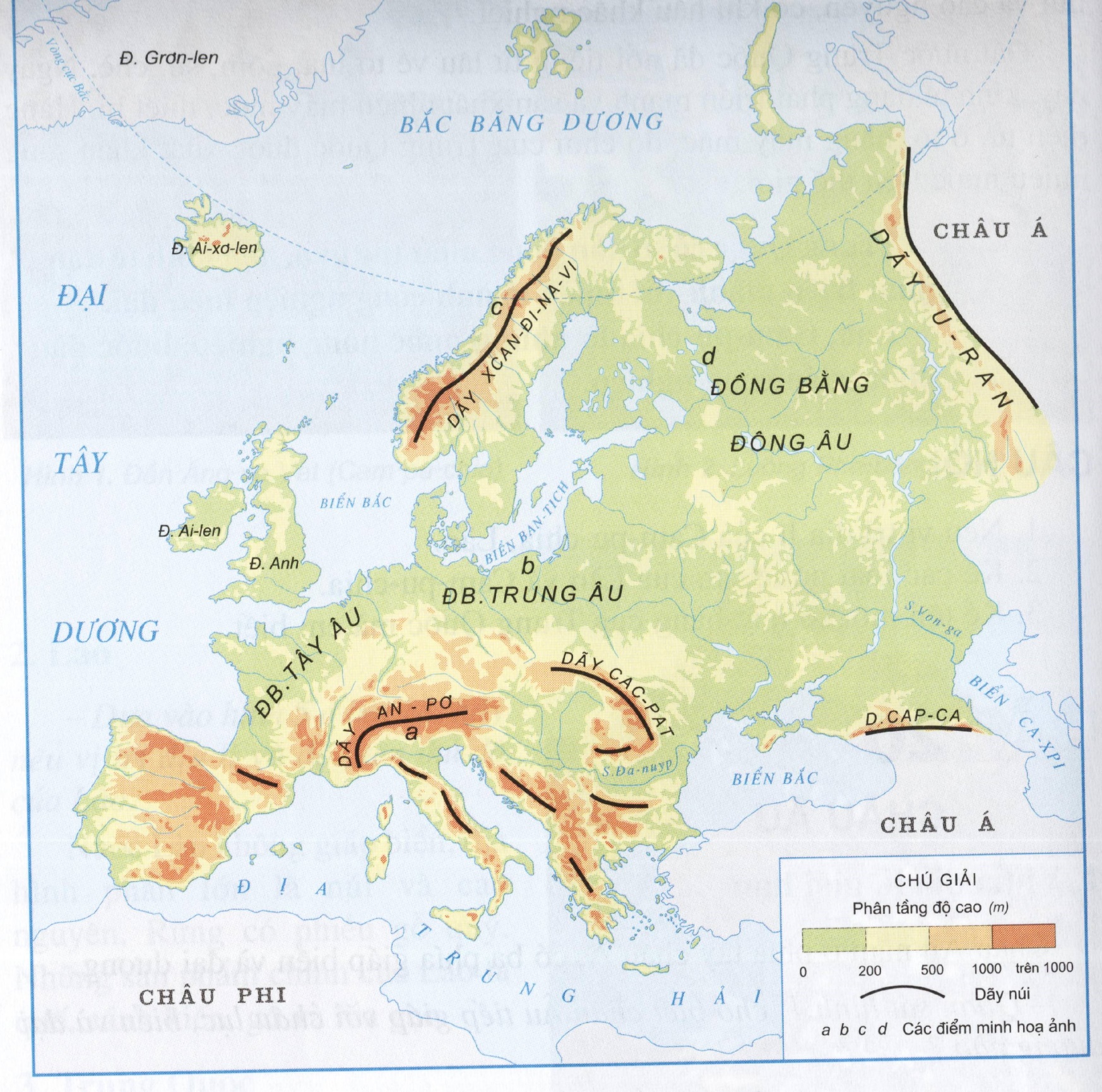 Đoàn Đức Thái-TH Nam TrạchGV LÊ THỊ LIÊN
QUẬN 10-TP HCM
Tên các  sông lớn ở châu Âu.
Sông Vôn ga là sông lớn nhất châu Âu và nằm phía Tây nước Nga, sông thứ hai có tên Đa nuýp, chảy qua nhiều nước ở trung Âu và Đông Âu rồi đổ ra biển Đen.
Thứ hai, ngày 04 tháng 05 năm 2020
ĐỊA LÍ
Bài 20: Châu Âu
Đặc điểm tự nhiên của châu Âu
Đồng bằng chiếm 2/3 diện tích, trải dài từ Tây sang Đông.
Đồi núi chiếm 1/3 diện tích, hệ thống núi cao tập trung ở phía Nam.
Đoàn Đức Thái-TH Nam TrạchGV LÊ THỊ LIÊN
QUẬN 10-TP HCM
Quan sát lươc đồ khí hậu và cho biết châu Âu mang khí hậu gì?
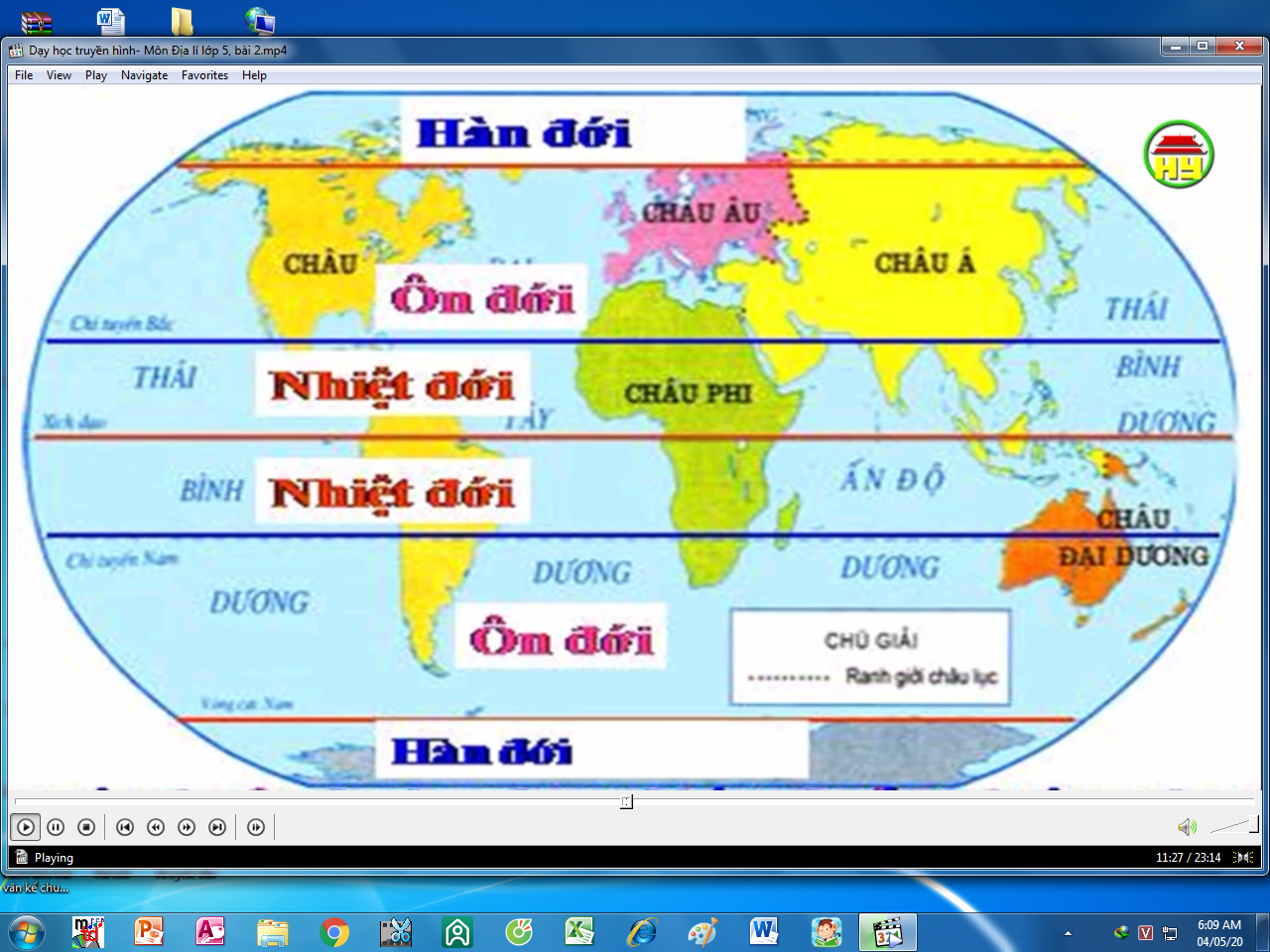 Châu Âu nằm ở đới khí hậu Ôn đới, chỉ một phần nhỏ nằm ở đới khí hậu hàn đới. Vậy ta nói châu Âu mang khí hậu ôn hòa.
Thứ hai, ngày 04 tháng 05 năm 2020
ĐỊA LÍ
Bài 20: Châu Âu
Đặc điểm tự nhiên của châu Âu
Đồng bằng chiếm 2/3 diện tích, trải dài từ Tây sang Đông.
Đồi núi chiếm 1/3 diện tích, hệ thống núi cao tập trung ở phía Nam.
Khí hậu ôn hòa, bốn mùa rõ rệt.
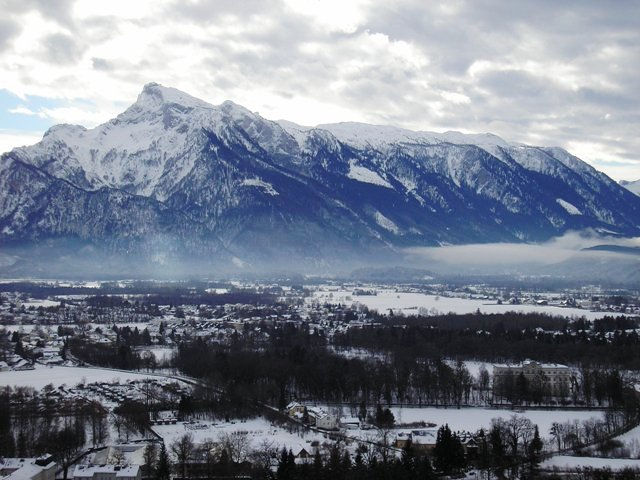 Dải núi Anpơ
Đồng bằng của châu Âu
Rừng cây lá kim tập trung ở vùng phía Bắc và trên các sườn núi cao
Phi-o ( bán đảo Xcan-đi-na-vơ)
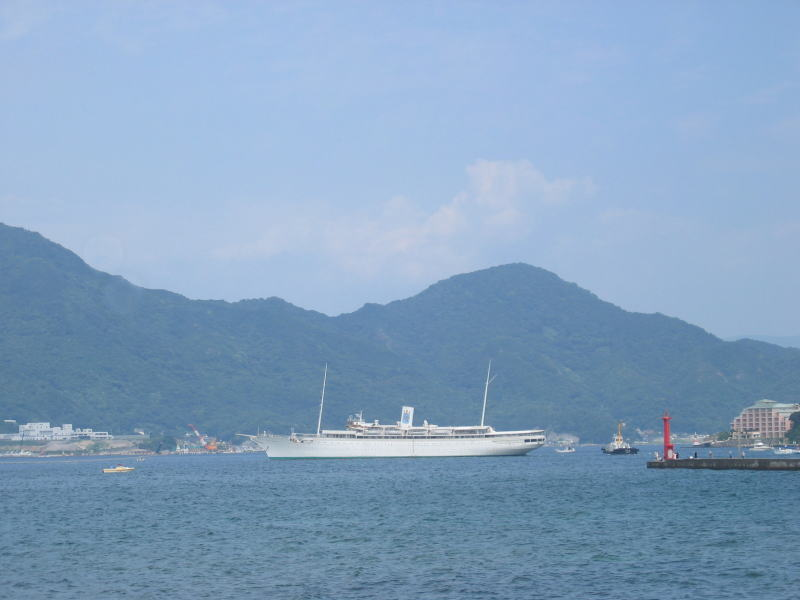 Đồi núi chiếm 1/3 diện tích, hệ thống núi cao tập trung ở phía nam.
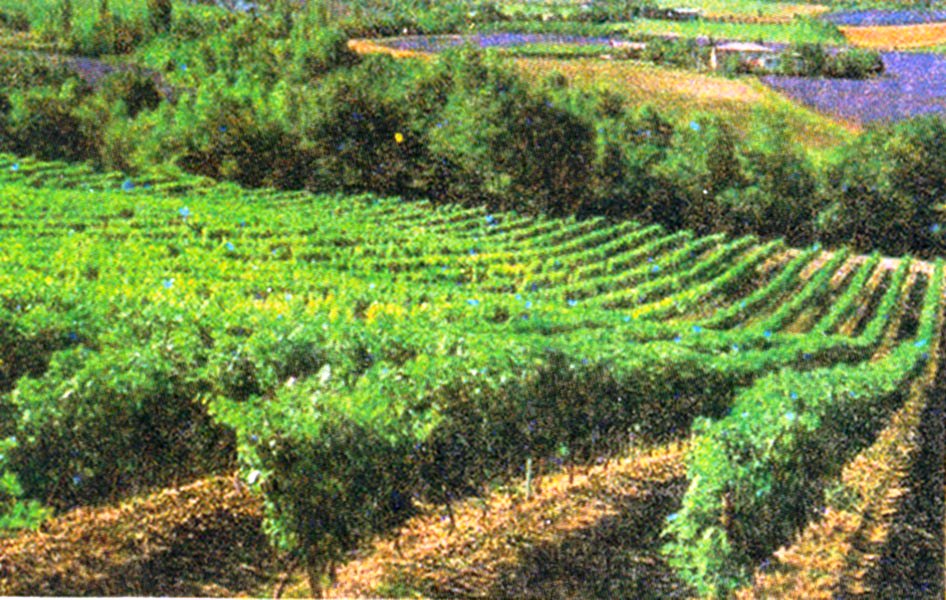 Rừng cây lá rộng có nhiều ở Tây Âu, mùa thu lá cây nhuộm màu vàng các cánh rừng
Đoàn Đức Thái-TH Nam TrạchGV LÊ THỊ LIÊN
QUẬN 10-TP HCM
Mùa tuyết phủ trắng gần hết châu Âu
Thứ hai, ngày 04 tháng 05 năm 2020
ĐỊA LÍ
Bài 20: Châu Âu
Đặc điểm tự nhiên của châu Âu
Đồng bằng chiếm 2/3 diện tích, trải dài từ Tây sang Đông.
Đồi núi chiếm 1/3 diện tích, hệ thống núi cao tập trung ở phía Nam.
Châu Âu có khí hậu ôn hòa, bốn mùa rõ rệt.
Rừng lá kim ở phía Bắc, sườn núi cao và Rừng lá rộng ở Tây Âu.
Mùa đông tuyết phủ trắng xóa gần hết châu Âu.
Thứ hai, ngày 04 tháng 04 năm 2020
ĐỊA LÍ
Bài 20: Châu Âu
3. Dân cư châu Âu
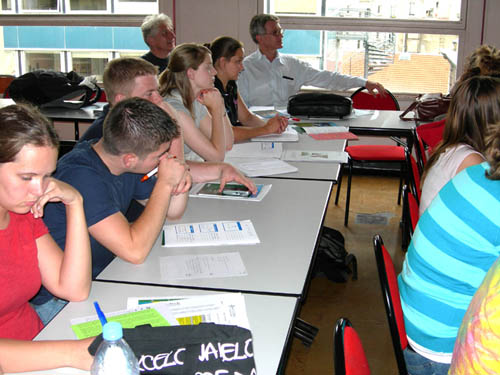 Đọc bảng số liệu , cho biết số dân ở châu Âu, so sánh với dân số châu Á.
Dân số các châu lục năm 2012
Đoàn Đức Thái-TH Nam TrạchGV LÊ THỊ LIÊN
QUẬN 10-TP HCM
* Theo số liệu từ Liên Hợp Quốc (07/04/2020). Dân số hiện tại của các nước châu Âu là 747 268 345 người.
* Tổng dân số các nước châu Âu hiện chiếm 9,61% dân số thế giới. Châu Âu hiên đang đứng thứ 3 trên thế giới về dân số.
Người dân châu Âu có đặc điểm gì ?
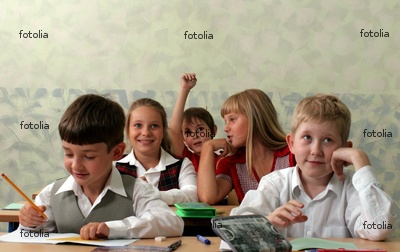 Thứ hai, ngày 04 tháng 04 năm 2020
ĐỊA LÍ
Bài 20: Châu Âu
3. Dân cư châu Âu
- Dân cư châu Âu chủ yếu là da trắng
- Phần lớn sống ở các thành phố và phân bố khá đều.
BÀI HỌC
- Châu Âu nằm ở phía Tây châu Á, có khí hậu ôn hòa. Đa số dân cư châu Âu là người da trắng. Nhiều nước châu Âu có nền kinh taae phát triển.